La violenza
sulle donne
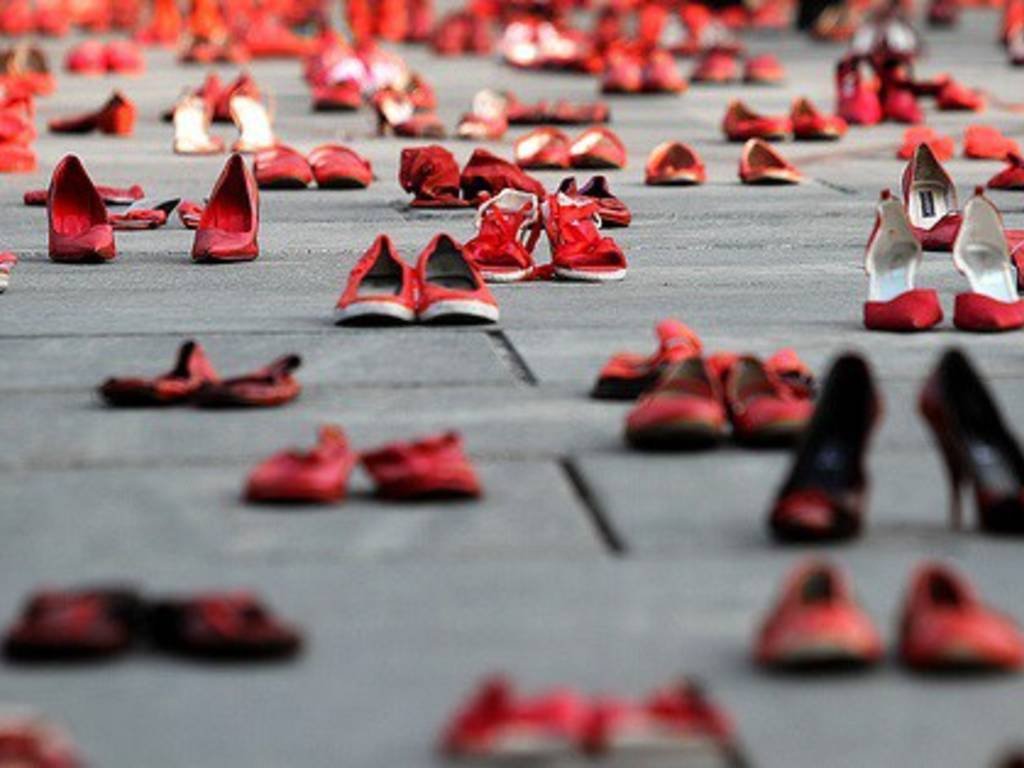 25 novembre - Giornata internazionale contro la violenza sulle donne
di Teresa Mulas
Definizione:
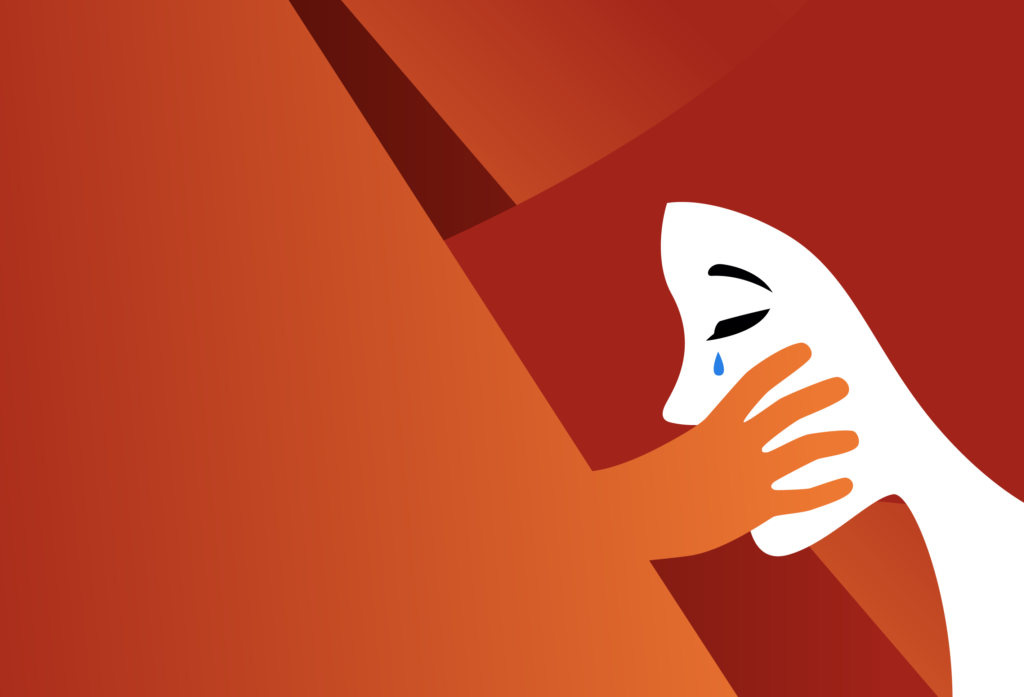 La dichiarazione delle Nazioni Unite sull’eliminazione della violenza contro le donne definisce la violenza contro le donne “qualsiasi atto di violenza di genere che provoca o possa provocare danni fisici, sessuali o psicologici alle donne, incluse le minacce di tali atti, la coercizione o la privazione arbitraria della libertà, sia che si verifichi nella vita pubblica o privata”.
La violenza maschile sulle donne può assumere vari aspetti e forme:
VIOLENZA FISICA: atto guidato dall’intenzione di fare del male fisico
VIOLENZA SESSUALE:  l’imposizione di pratiche o rapporti sessuali indesiderati
VIOLENZA PSICOLOGICA: tormento costante e intenzionale con l’obiettivo di sottomettere e mantenere il proprio potere e controllo
VIOLENZA ECONOMICA:  il controllo diretto da parte dell’uomo delle finanze familiari
STALKING:  il comportamento controllante messo in atto dal persecutore nei confronti della vittima
La violenza più diffusa è quella che avviene in ambito familiare.
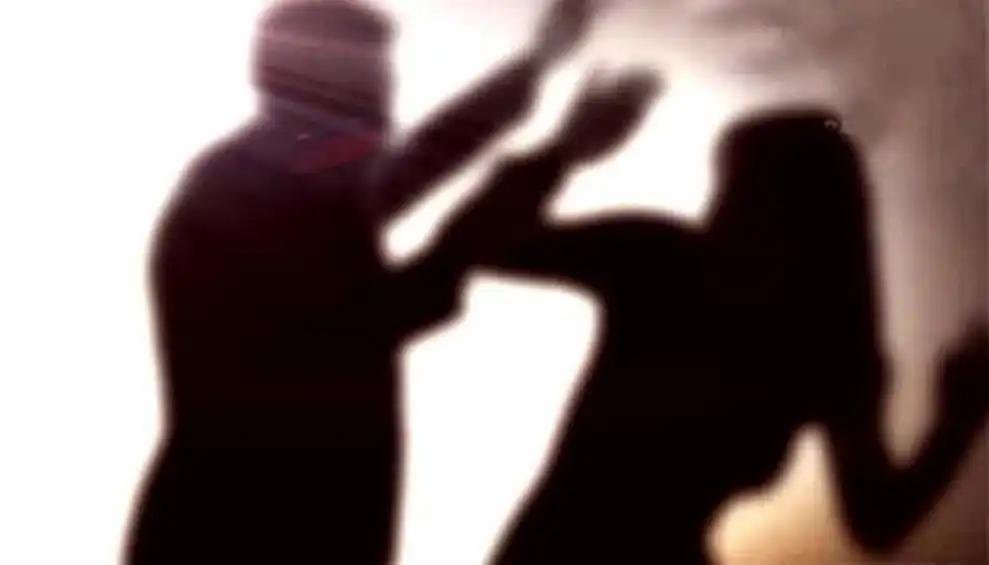 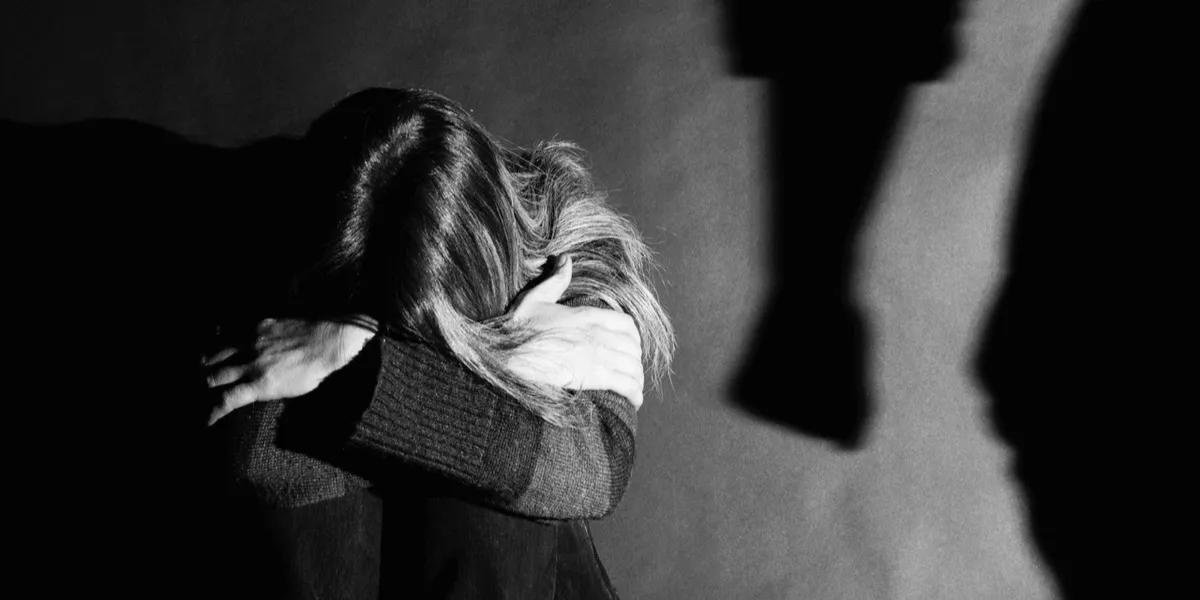 La violenza domestica consiste quindi in tante azioni diverse che hanno in comune lo scopo di dominare e controllare la donna in modo da renderla debole, impotente e completamente dipendente dall’uomo.
Ma cosa fare in caso di violenza?
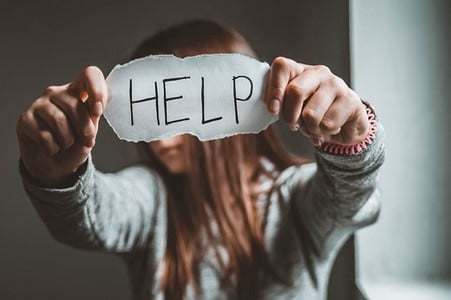 CHIEDERE AIUTO.
Il 1522 è il numero verde istituito dal Dipartimento per le Pari Opportunità. Chiamandolo si viene indirizzati al centro anti-violenza più vicino.
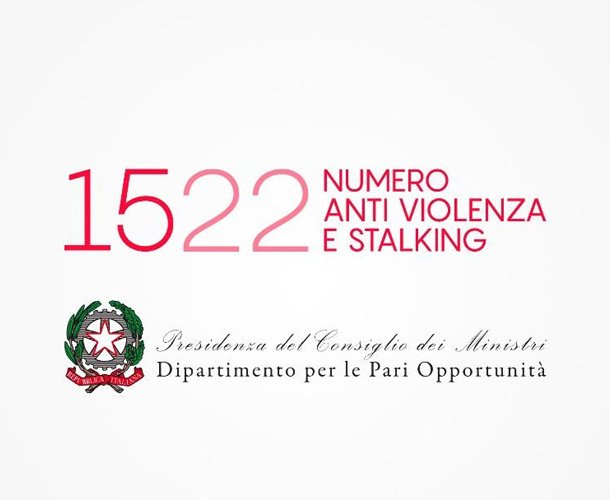 Dobbiamo ricordarci che la violenza si contrasta non solo con i mezzi legali, ma anche e soprattutto con il rispetto e l’educazione, che dovrebbero essere sempre alla base di tutto.